Desarrollándote como un ser bio psico social en la pasión por las almas
Tema 1
3 Juan 2-4
“Amado, yo deseo que tú seas prosperado en todas las cosas, y que tengas salud, así como prospera tu alma. Pues mucho me regocijé cuando vinieron los hermanos y dieron testimonio de tu verdad, de como andas en la verdad. No tengo yo mayor gozo que este,  el oír que mis hijos andan en la verdad”
1. ¿Dios quiere que me desarrolle bio psico socialmente?
1 Timoteo 4:16 DHH
“Ten cuidado de ti mismo y de lo que enseñas a otros, y sigue firme en todo. Si lo haces así, te salvarás a ti mismo y salvarás también a los que te escuchan.”
La mayor motivación para cuidarnos no debe ser en un tono egoísta. Sino cuidarnos para darle la gloria a Dios
2. ¿Y qué tiene que ver mi Desarrollo biopsicosocial en la pasión por las almas?
No es por lo que decimos, como debiéramos ser conocidos; sino por lo que somos, por nuestro testimonio.
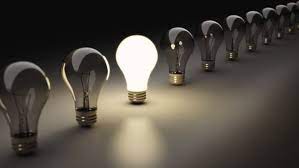 El secreto del carácter cristiano es la sujeción y obediencia al Señor.
Reflexiona
¿Recuerdas alguna indicación sobre tu forma de ser, que Dios te haya mostrado en fechas recientes?
3. El mundo debe ver lo que Dios es capaz de hacer en la vida de los seres humanos
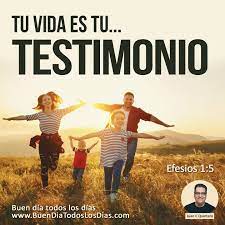 1 Pedro 2:12 RV60 “12 manteniendo buena vuestra manera de vivir entre los gentiles; para que en lo que murmuran de vosotros como de malhechores, glorifiquen a Dios en el día de la visitación, al considerar vuestras buenas obras.”
NVI “12 Mantengan entre los incrédulos una conducta tan ejemplar que, aunque los acusen de hacer el mal, ellos observen las buenas obras de ustedes y glorifiquen a Dios en el día de la salvación.
4. Para un Desarrollo Integral debe haber autocuidado
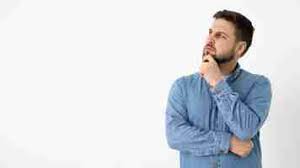 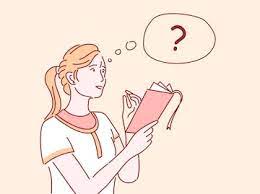 Definición: Proceso compuesto por acciones intencionales para el cuidado de la salud, de las emociones y de la manera como nos relacionamos con los demás.

1 Corintios 6:20
“20 Porque habéis sido comprados por precio; glorificad, pues, a Dios en vuestro cuerpo y en vuestro espíritu, los cuales son de Dios.”
5. Qué debemos cuidar?
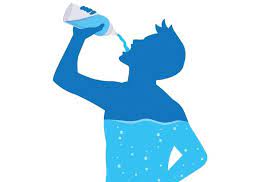 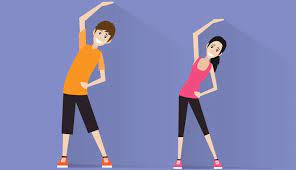 Nuestro cuerpo
1 Tesalonicenses 5:23 “23 Y el mismo Dios de paz os santifique por completo; y todo vuestro ser, espíritu, alma y cuerpo, sea guardado irreprensible para la venida de nuestro Señor Jesucristo.”
¿Qué cuidar?
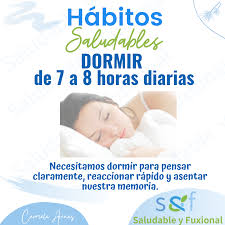 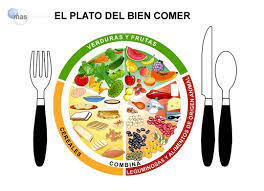 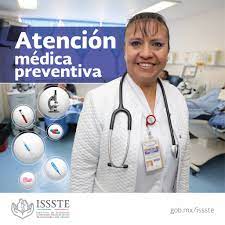 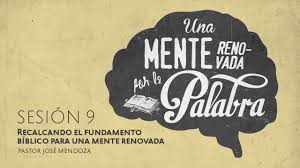 b) Nuestra Mente
Renueva tu mente. 		Ro. 12:2
 Ajusta tus ideas con la Palabra
 Cuida lo que piensas. 	Fil. 4:8
 Ocupa tus pensamientos con la Palabra. Sal. 119:9
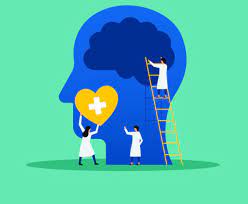 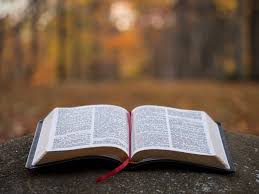 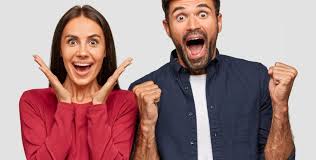 c) Nuestras emociones
Proverbios 4:23
“Sobre toda cosa guardada, guarda tu corazón; Porque de él mana la vida.”
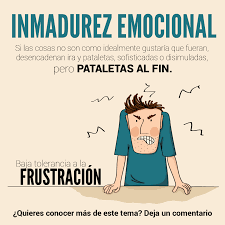 d) Nuestras relaciones sociales
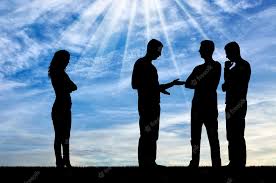 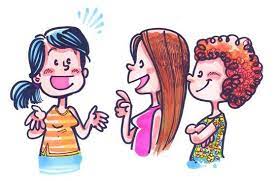 Ro. 12:18 NVI
“Si es posible, y en cuanto dependa de ustedes, vivan en paz con todos.”
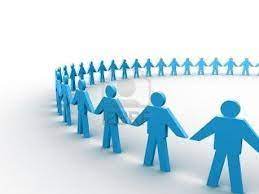 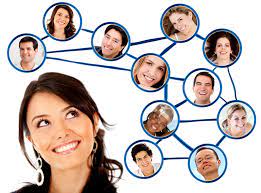 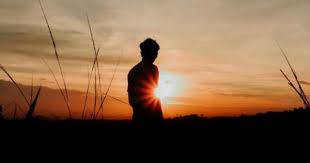 ¿Quieres impactar la vida de otros con la única intención de darle la gloria a Dios?